Lesní vegetace na transektech napříč údolím Dyje
Havraníky 2014
8
1
2
7
6
3
5
4
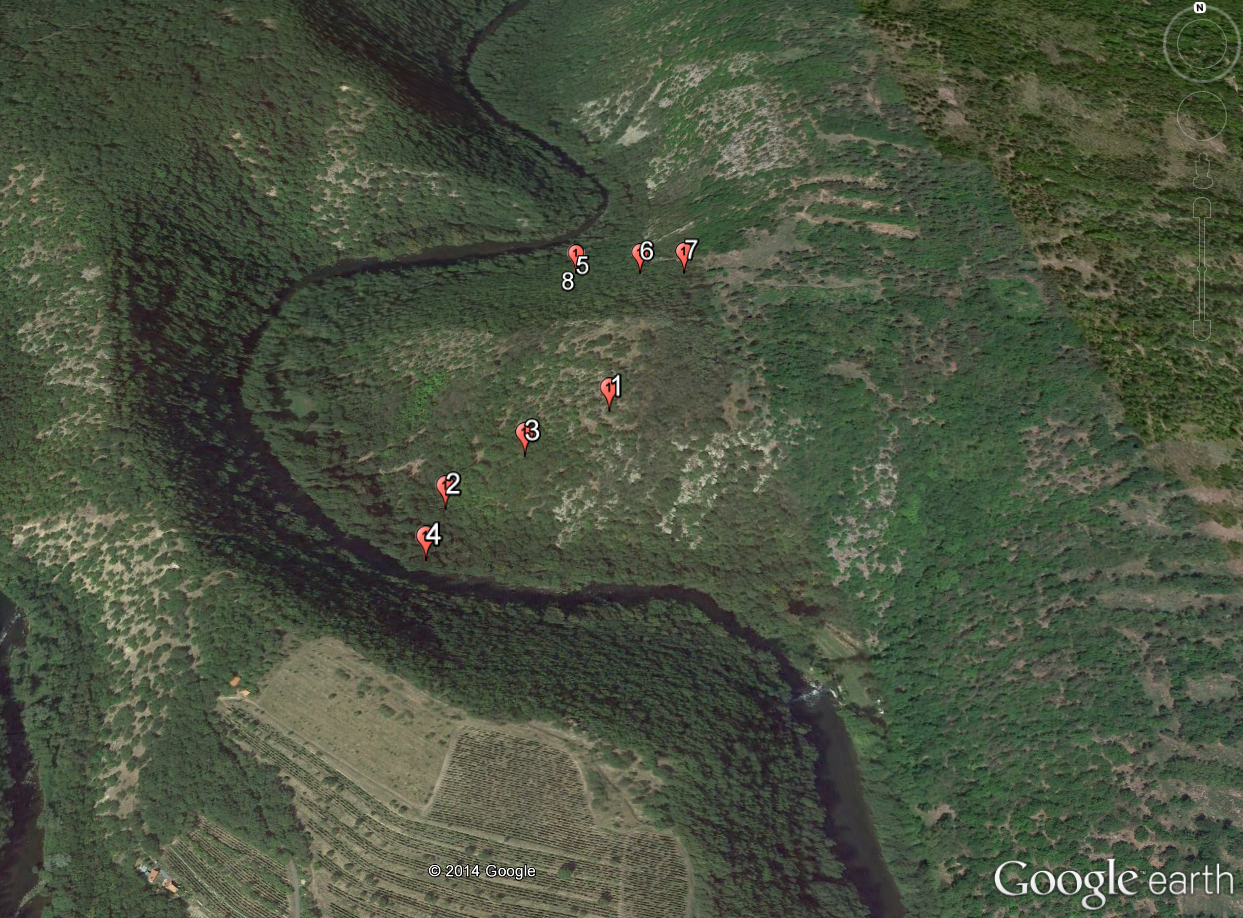 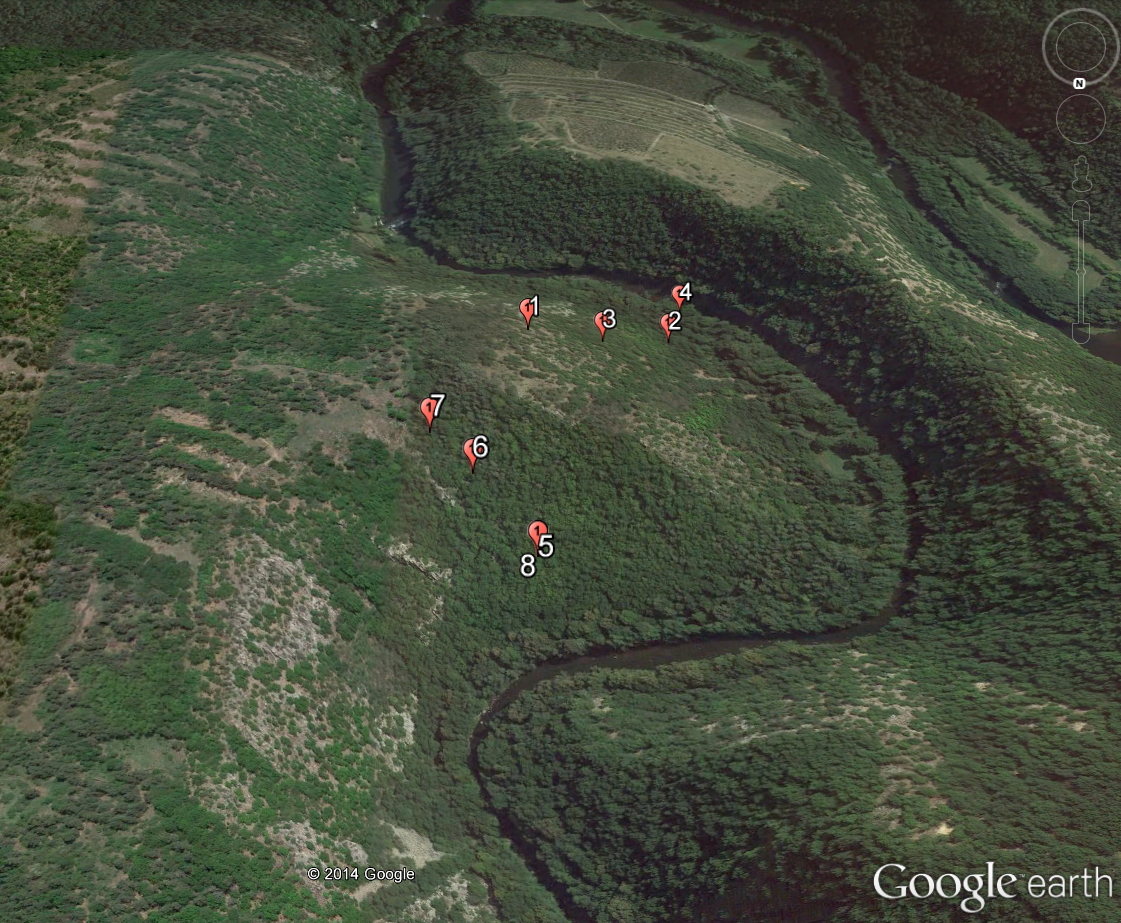 N
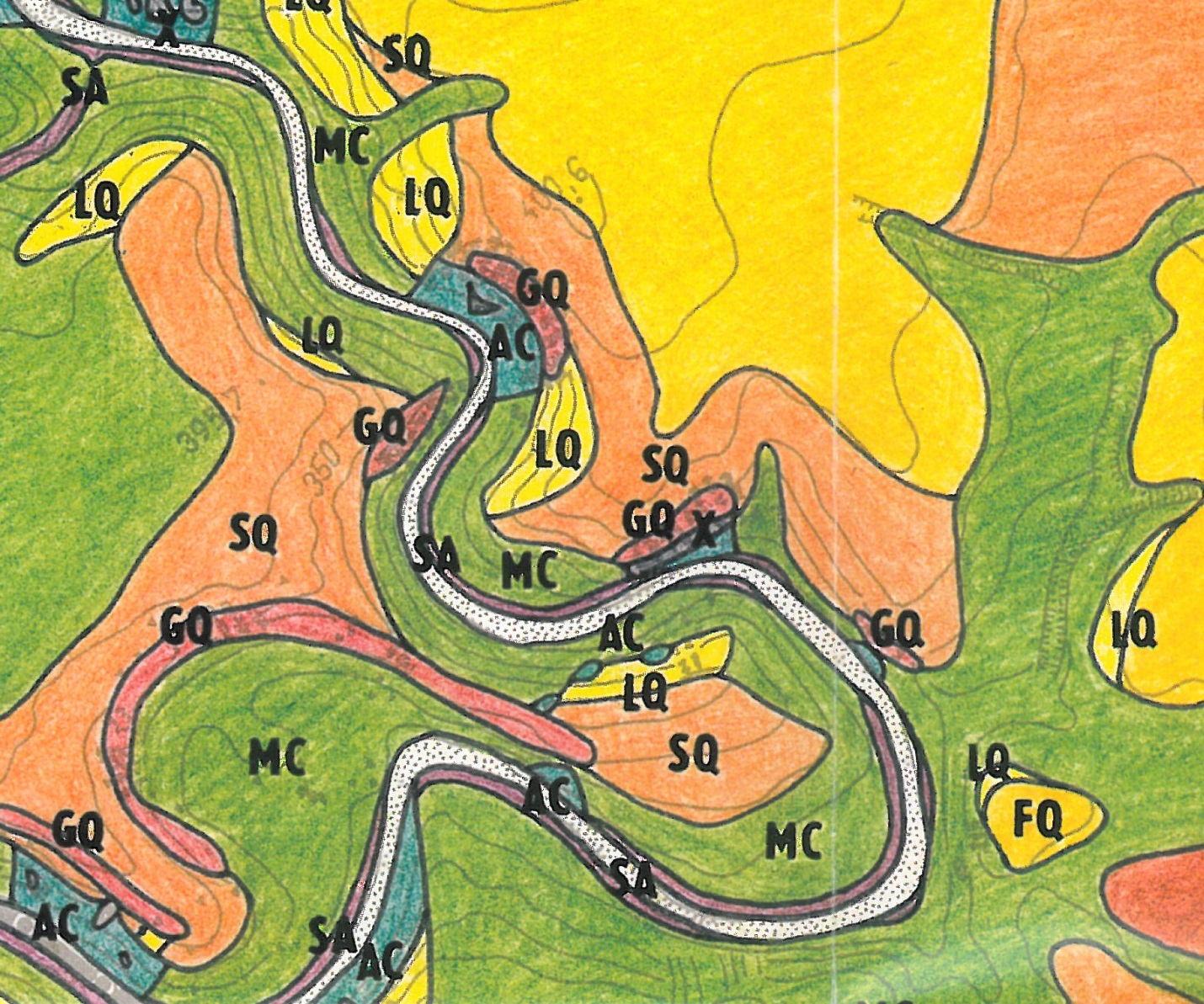 Results of expert classification
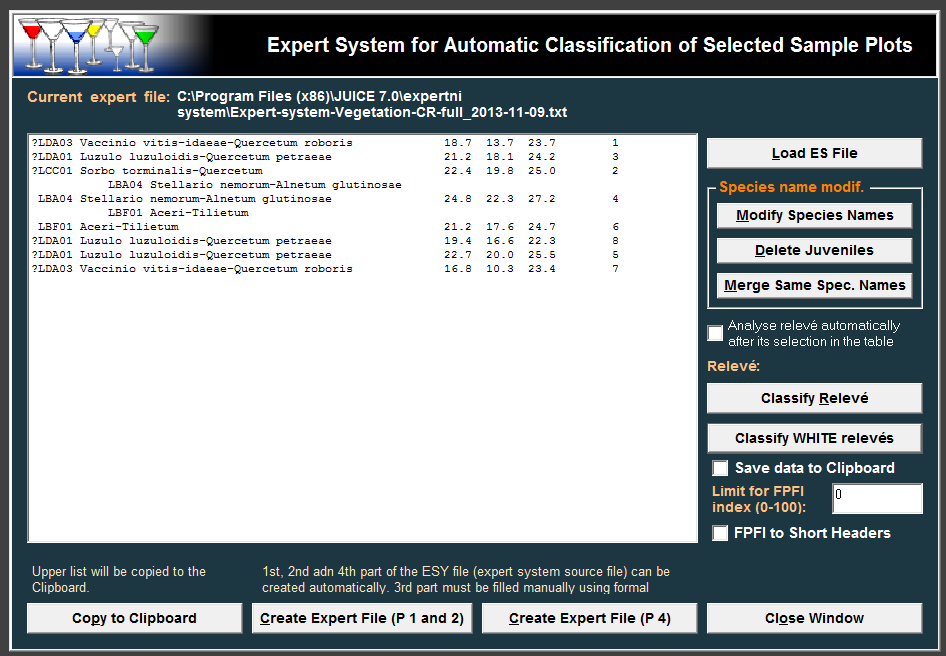 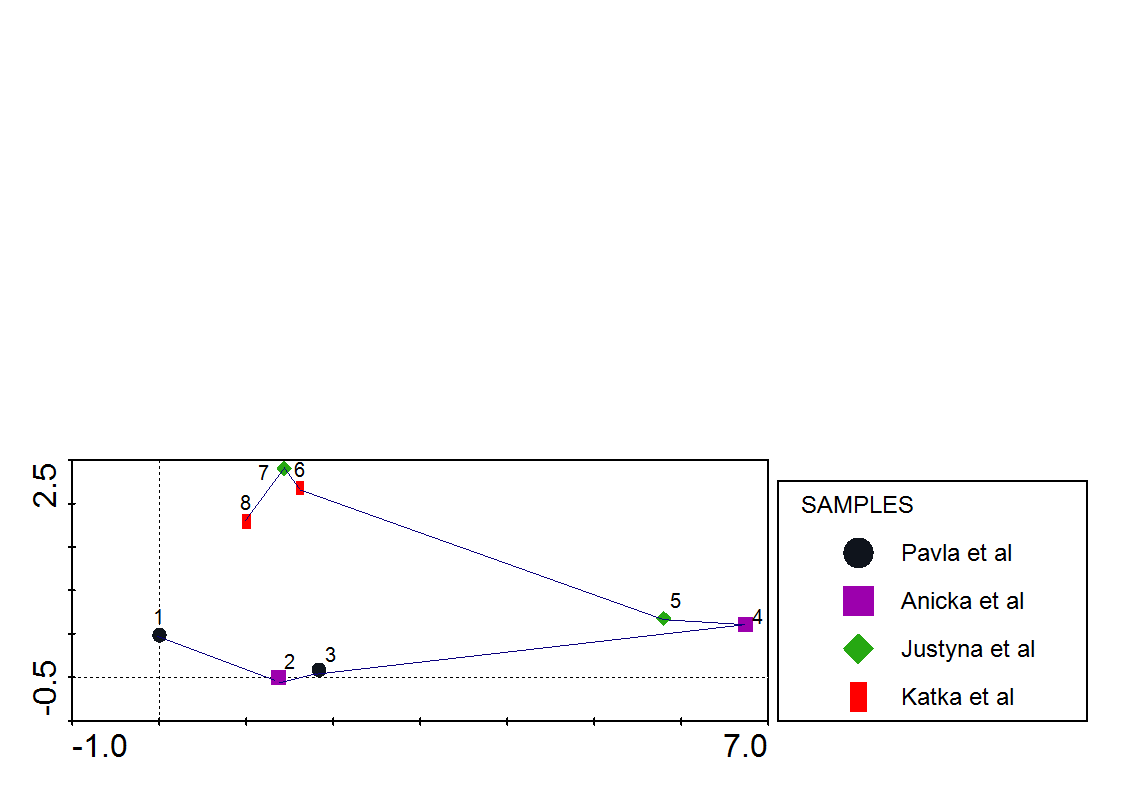 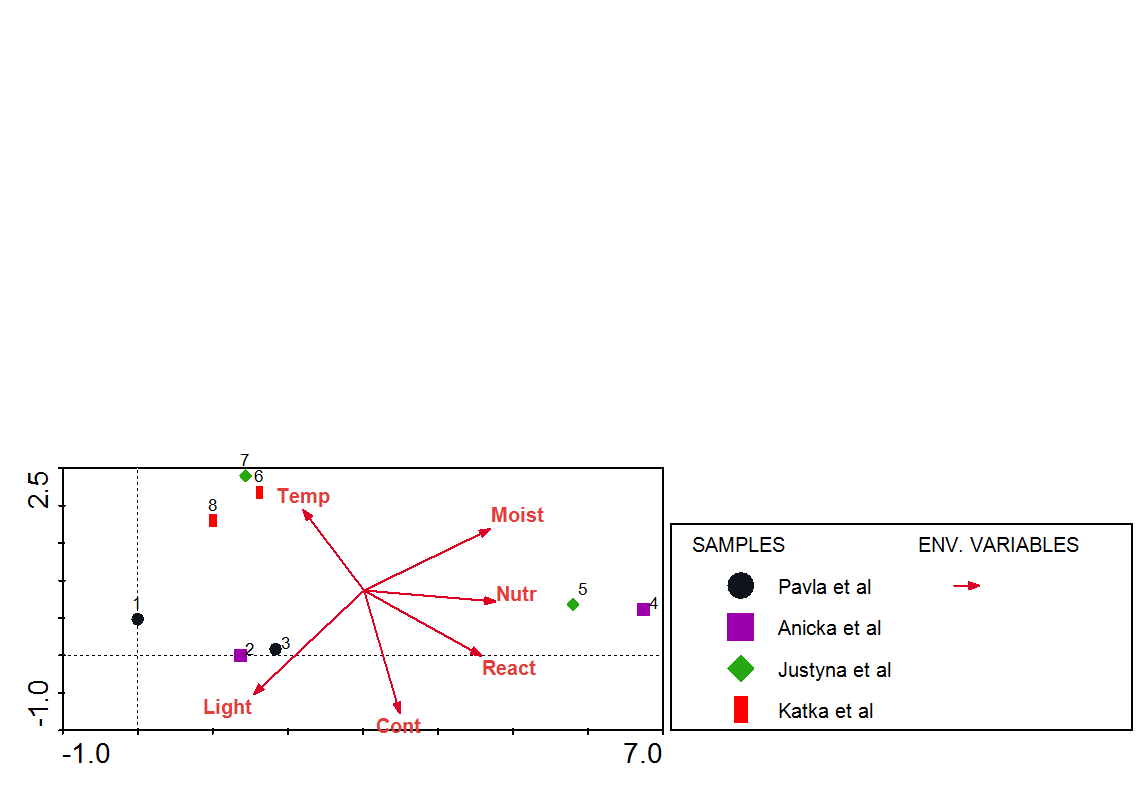 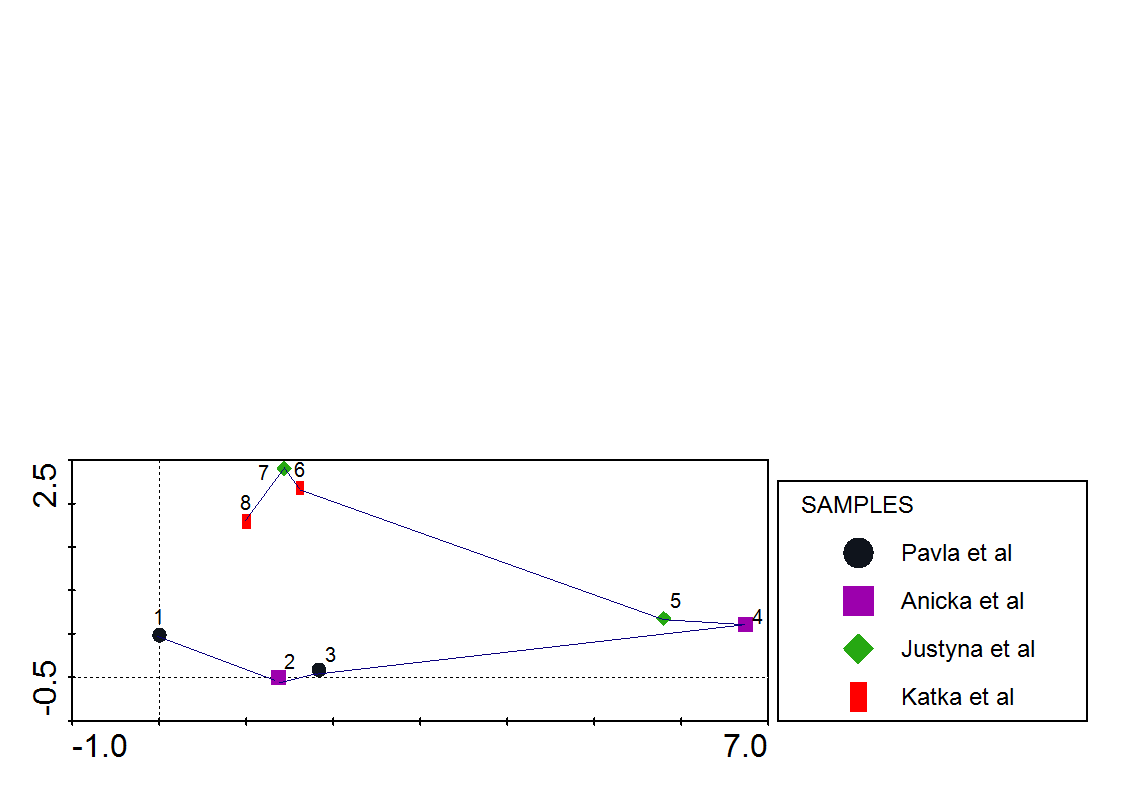 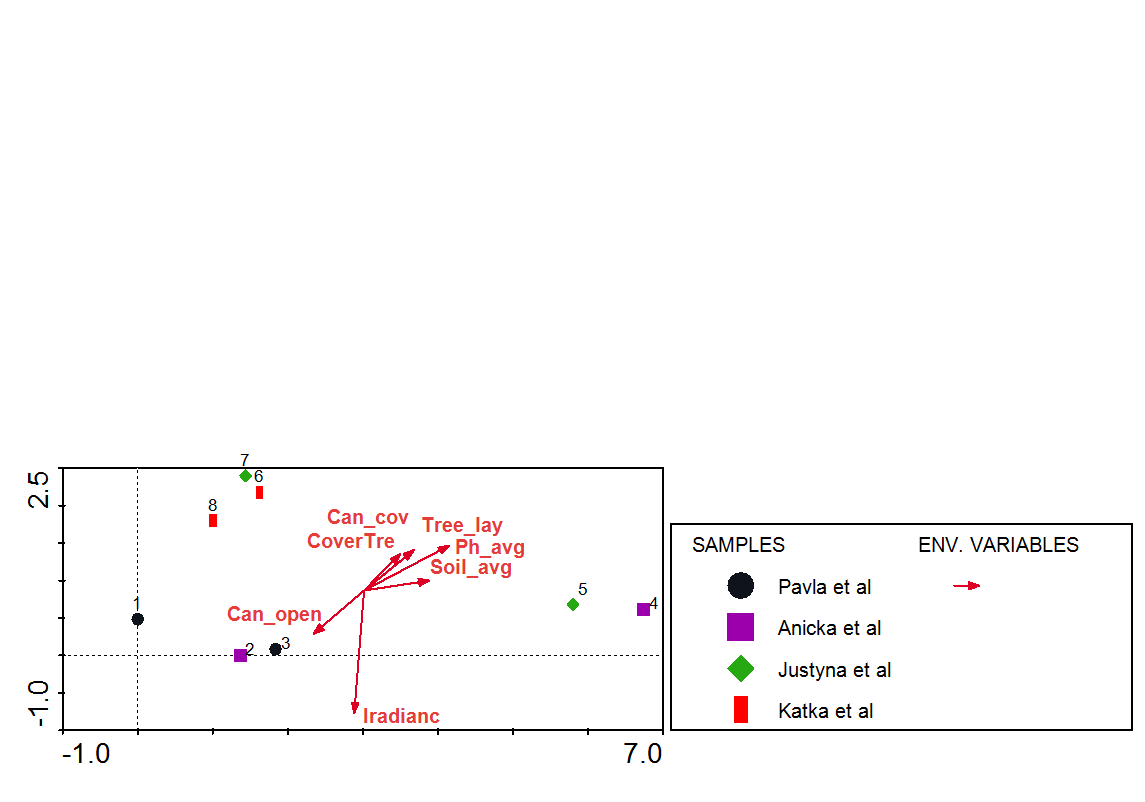 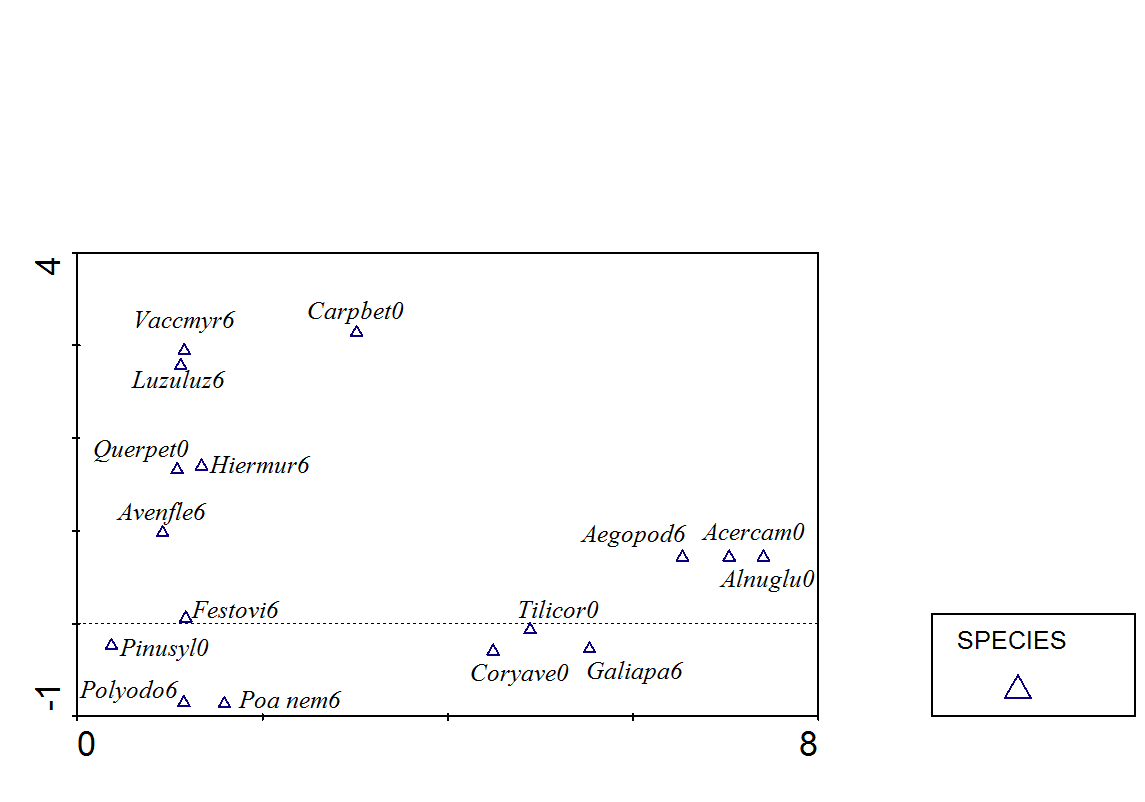 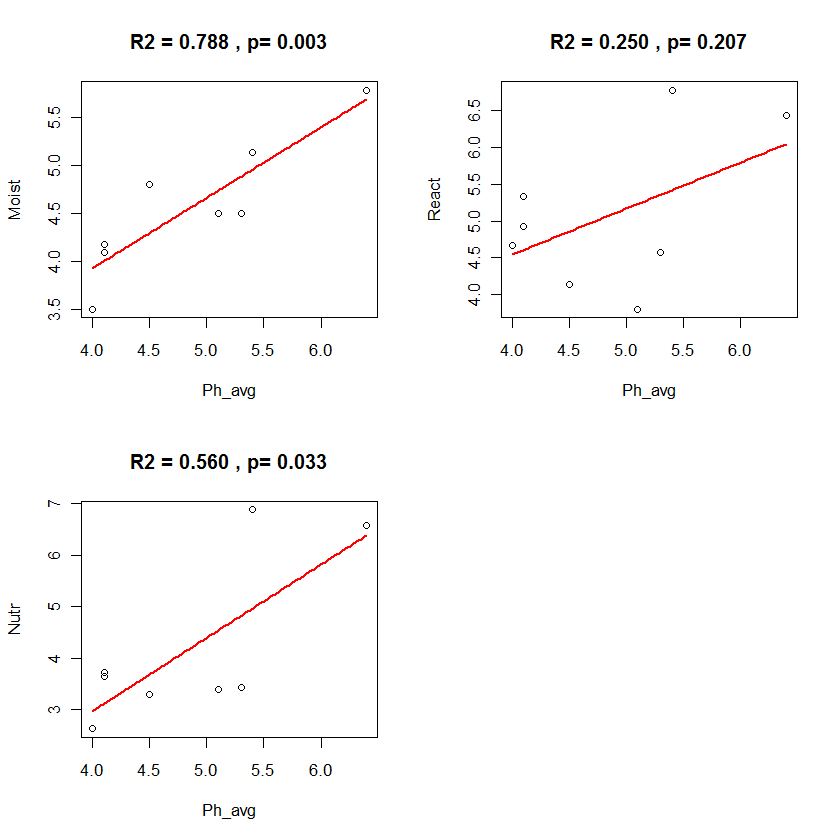